Awareness about WORK FROM HOME scams
Prepared by-
Shirish Wamane
Class A-21
Tahsildar, CPTP5
Outline of presentation
What is ‘work from home’ scam
Common work from scams
What is the risk to you?
How to spot them
Questions that’ll help you detect a work-from-home job scam
6 major red flags
Ways to protect yourself from work-at-home scams
Precautions to take
What is ‘work from home’ scam
Technology advancement enables you to work from home
They ask for money up-front
You don’t speak with or see a real person
They use a generic email account (gmail, AOL, yahoo, etc.)
Promise of better job opportunities, better pay
After taking your money, they disappear
Your personal information can be stolen
Common work from home scams
Pay money to get certified or get a starter-kit
Stuffing envelopes
Entering data
Pyramid scheme
What happens if you get scammed?
Very difficult to reach them once you have paid them
They can steal your identity
Sensitive information can be used against you
Can cause mental harassment to needy people
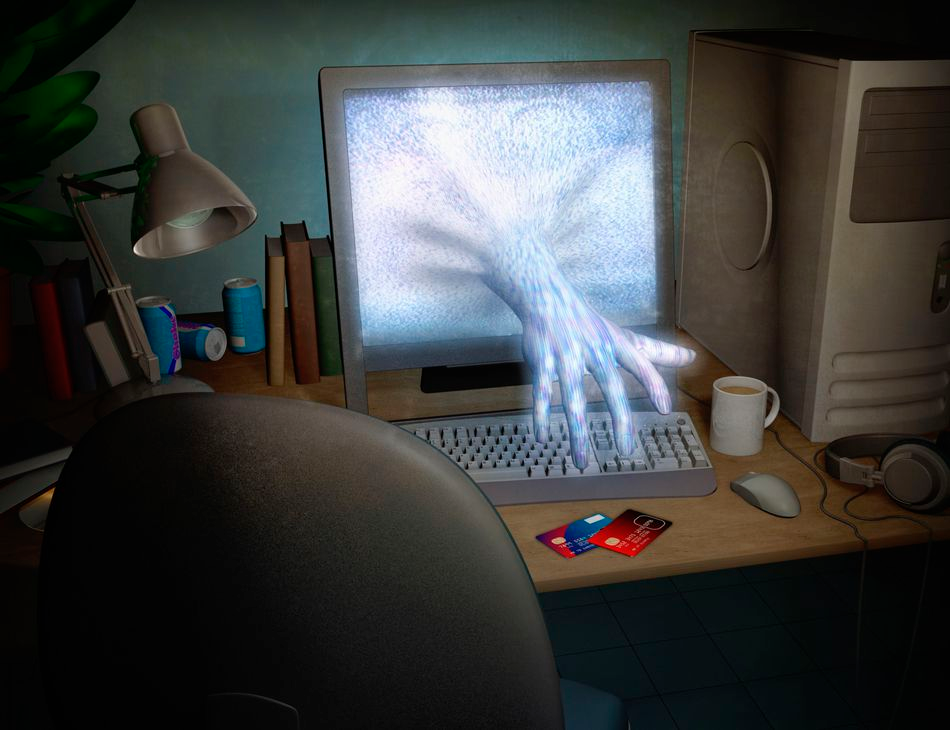 How to detect them and avoid them?
Offer large incomes for minimal work
You are asked for start up fees
They are too good to be true
Company information cant ‘be found in detail
Learn more about this type of jobs
Check legitimacy of companies
Be Careful How You Find Work-From-Home Jobs
If you find a scam, report them
Questions that’ll help you detect a work-from-home job scam
Are you being asked to accept or send money right away?
Is the job listing generic or too good to be true?
Did you check the job listing URL?
Consider Who You’ve Talked To
6 major red flags
Cashing bad checks
Return cash scheme 
Entering data
Stuffing envelopes
Pyramid scheme
Sending packages
Ways to protect yourself from work-at-home scams
Know How to Recognize a Scam
Use Your Common Sense 
Keep Your Emotions in Check 
Be Aware of Risky Opportunities
Avoid Opportunities on Search Engine Advertising and in Unsolicited Emails 
Don't Pay for Opportunities
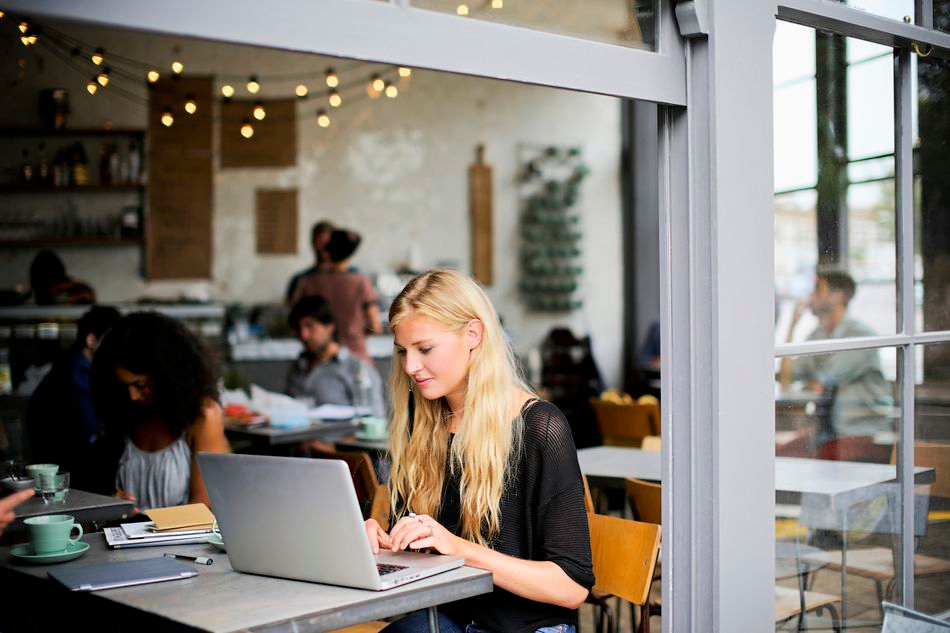 Precautions to Take
Learn as much as you can about home based work
Discuss with friends, family about company reputation
While searching online, try using search queries that target the nature of the work, not just the location
Try search terms like remote, telework, and telecommute
Trust your instincts
Thank You